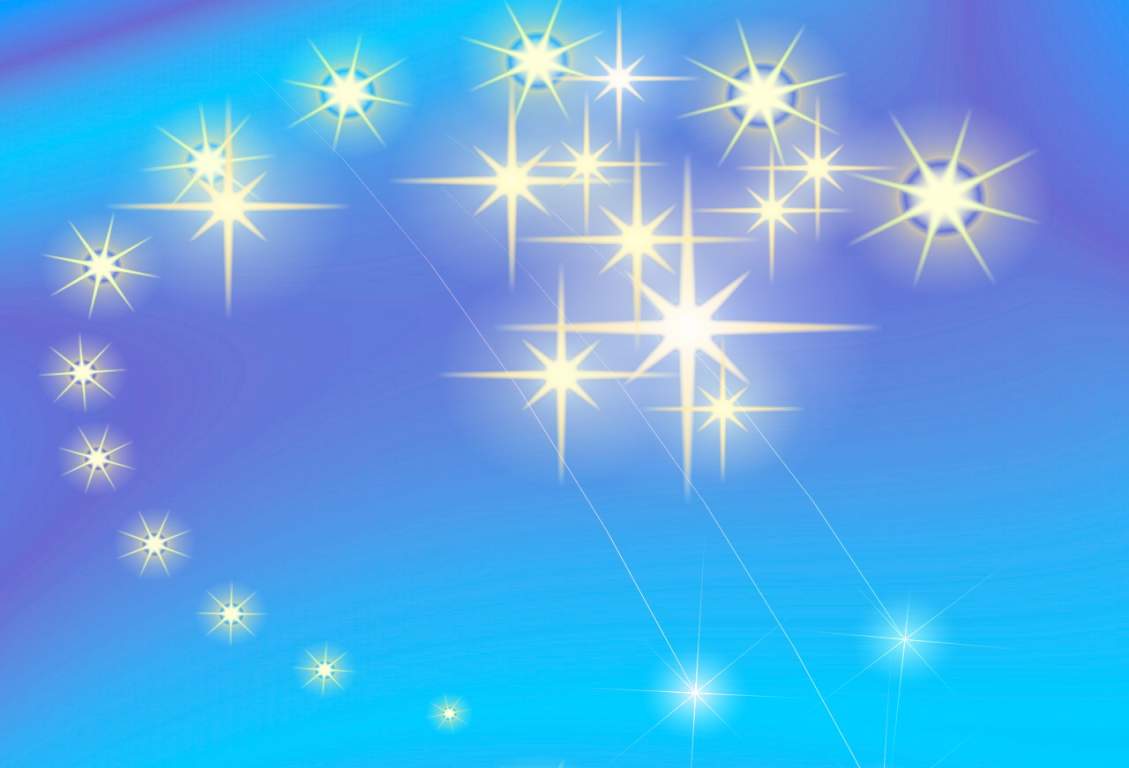 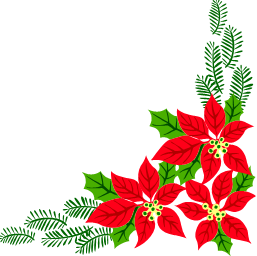 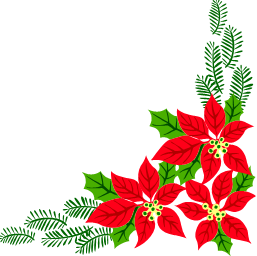 «Ағып өткен ғұмыр»
С.Ерубаев - 110 жаста
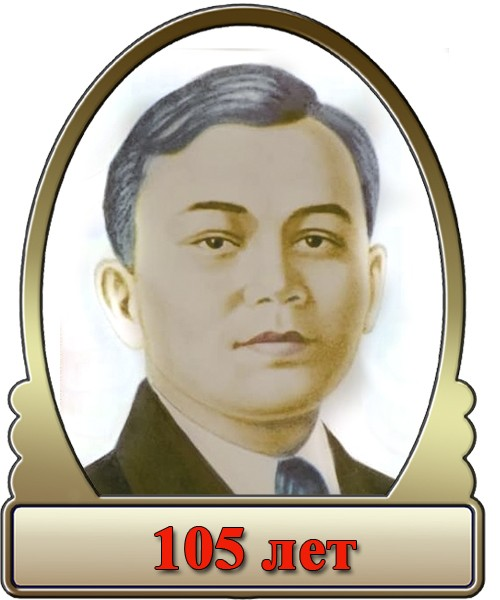 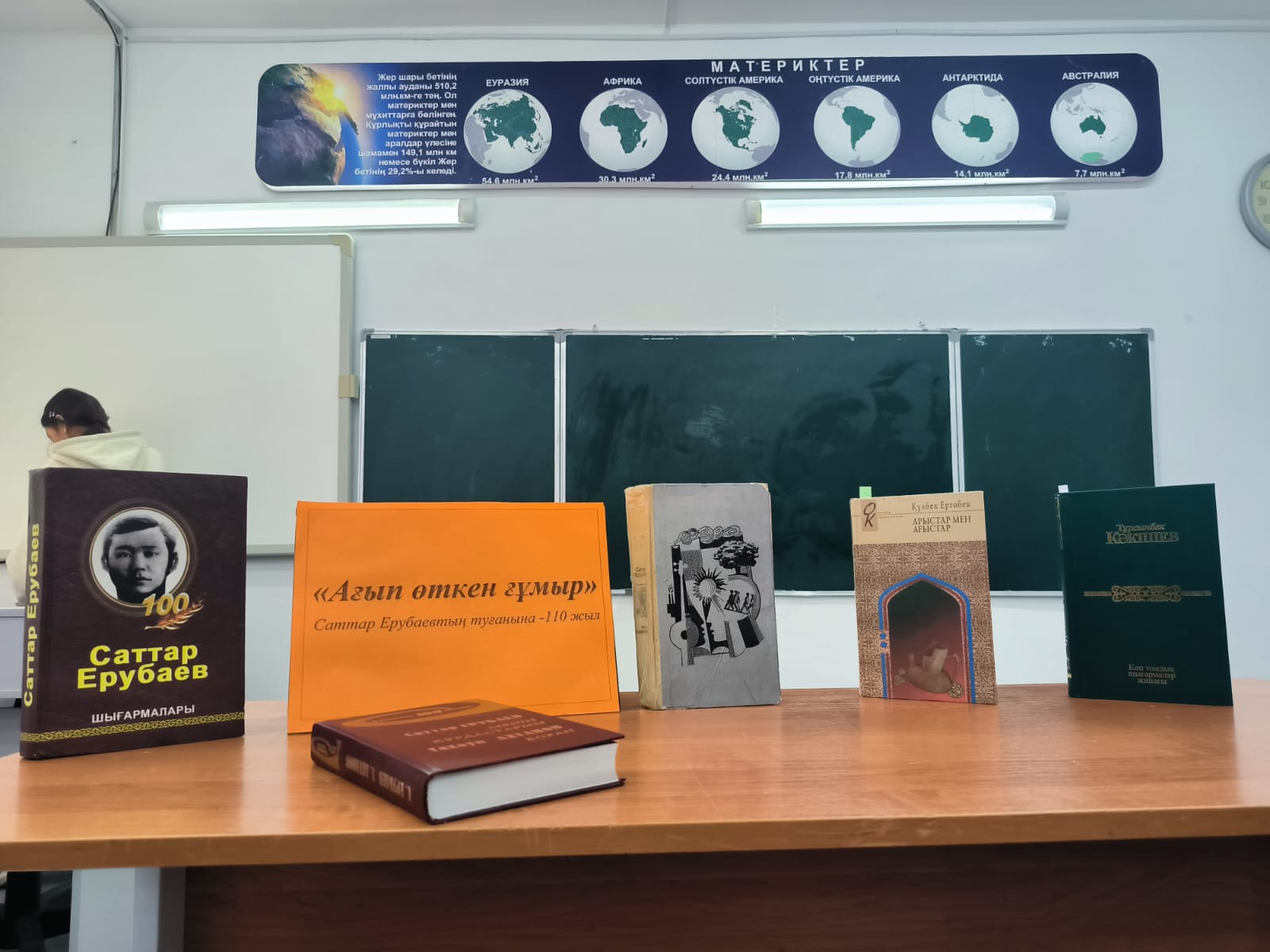 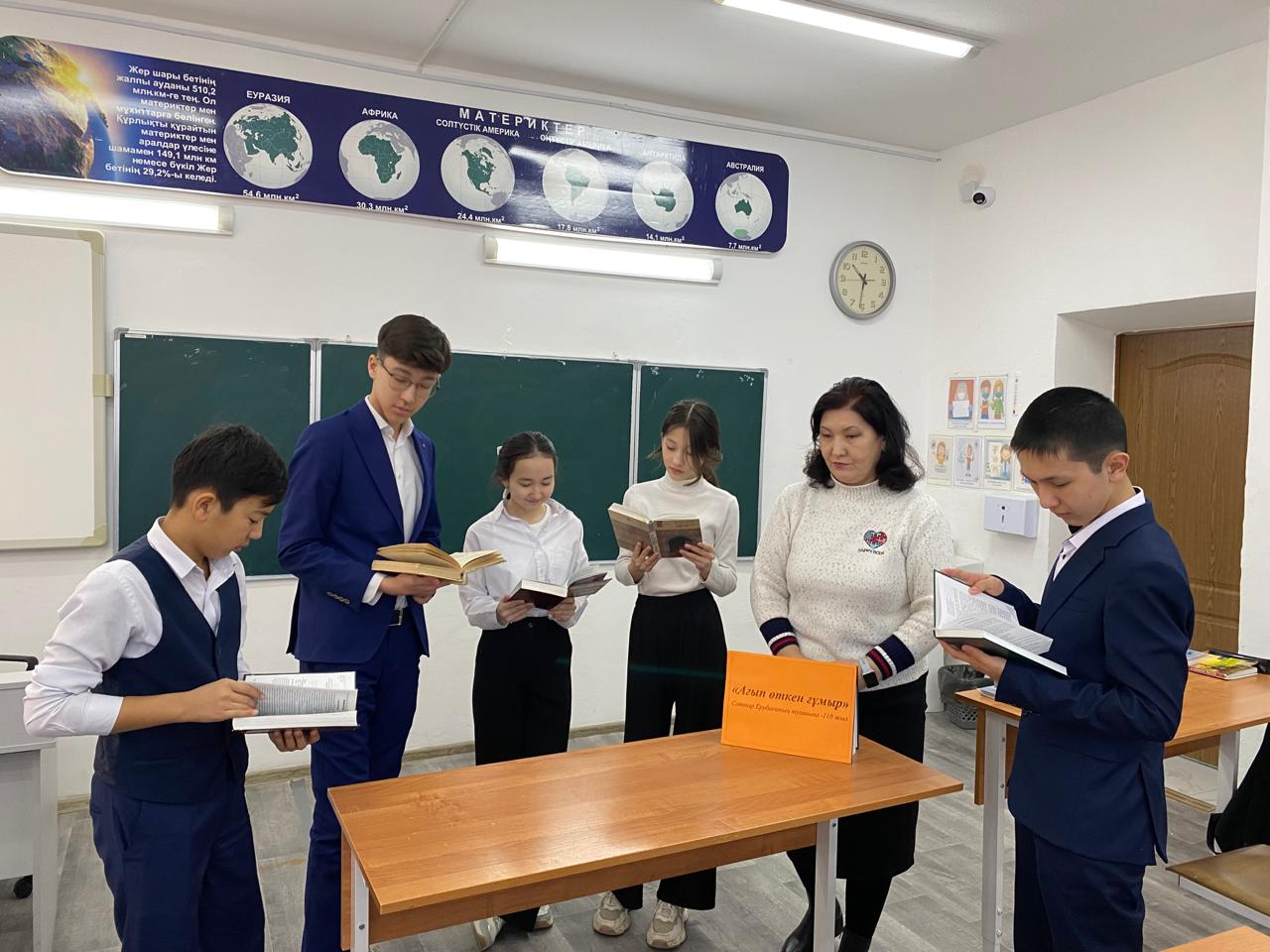 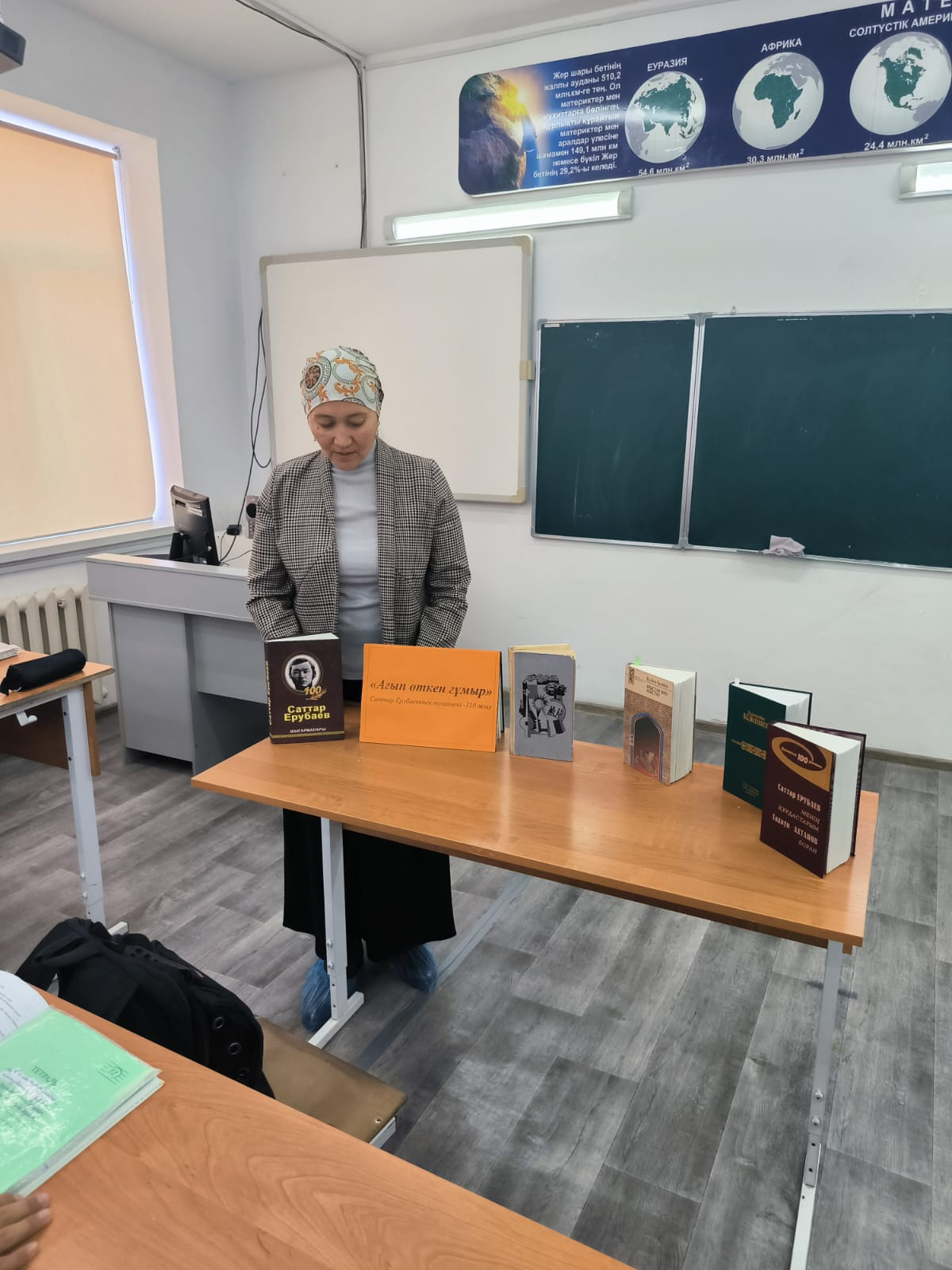 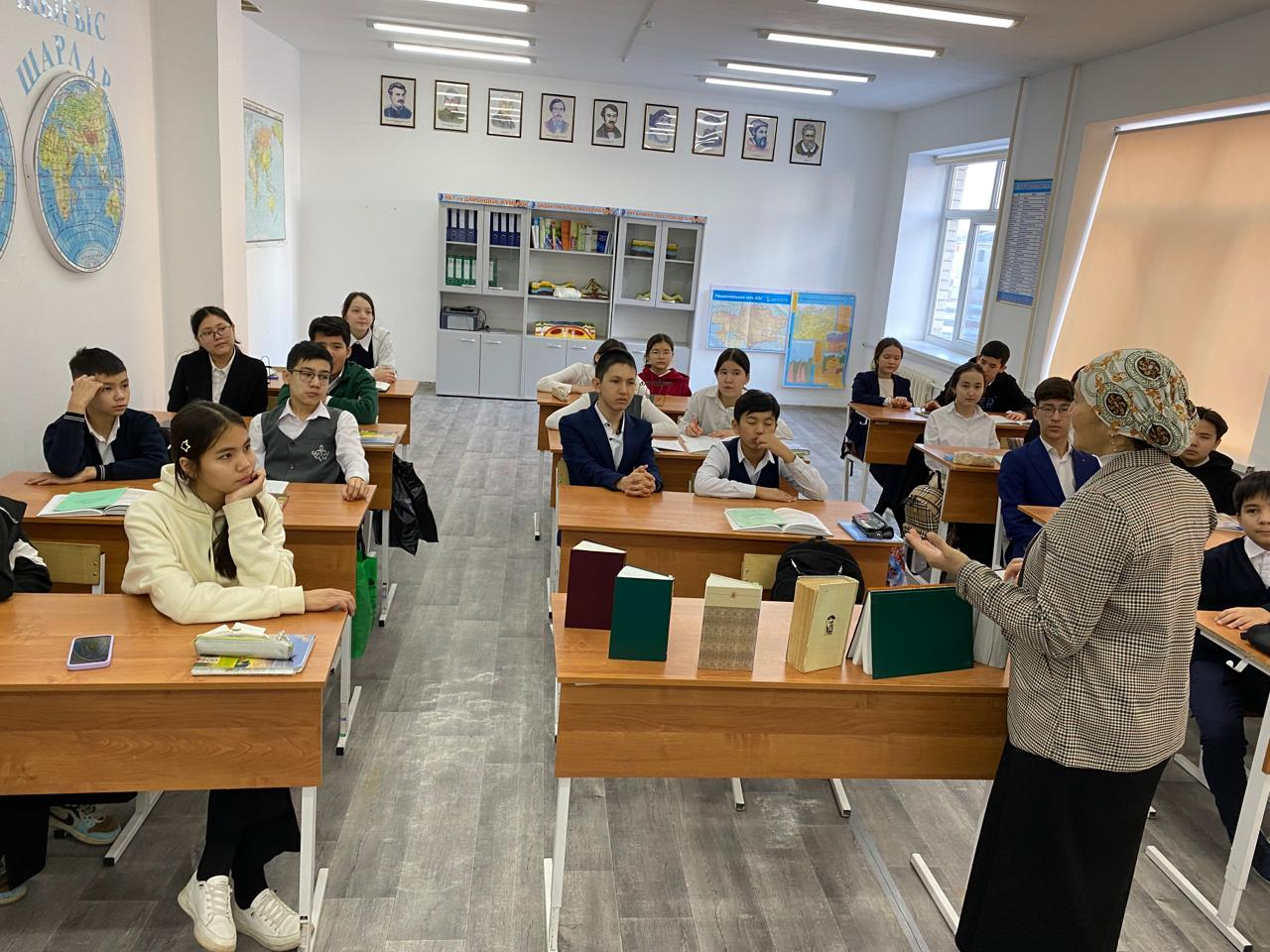 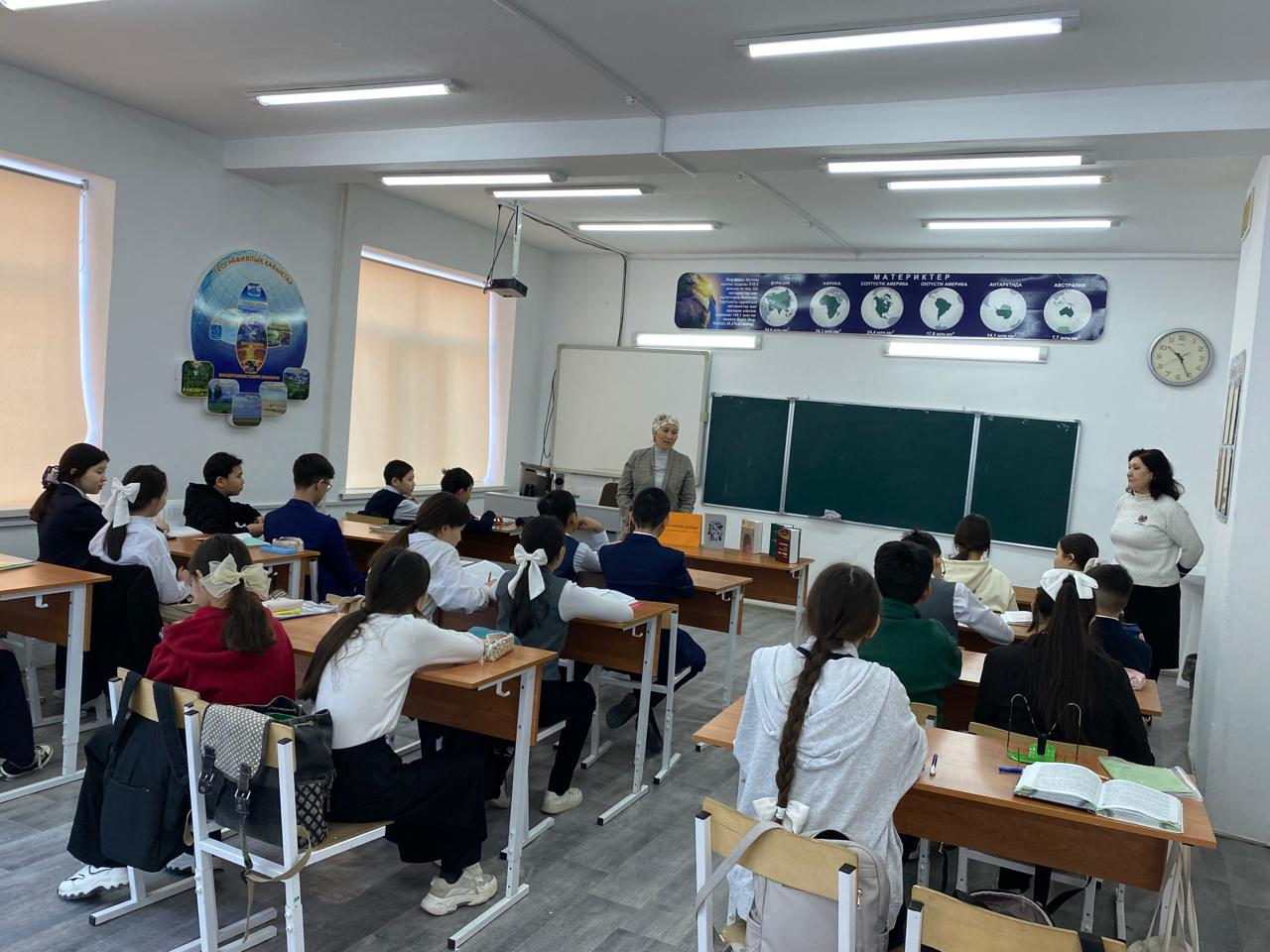 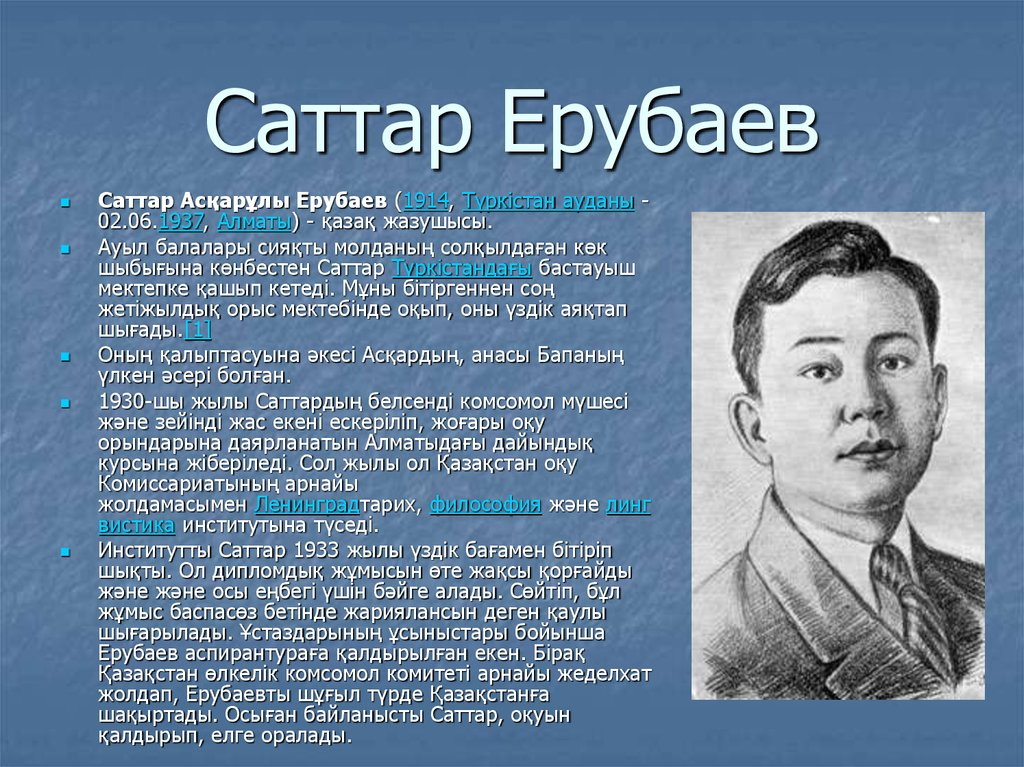 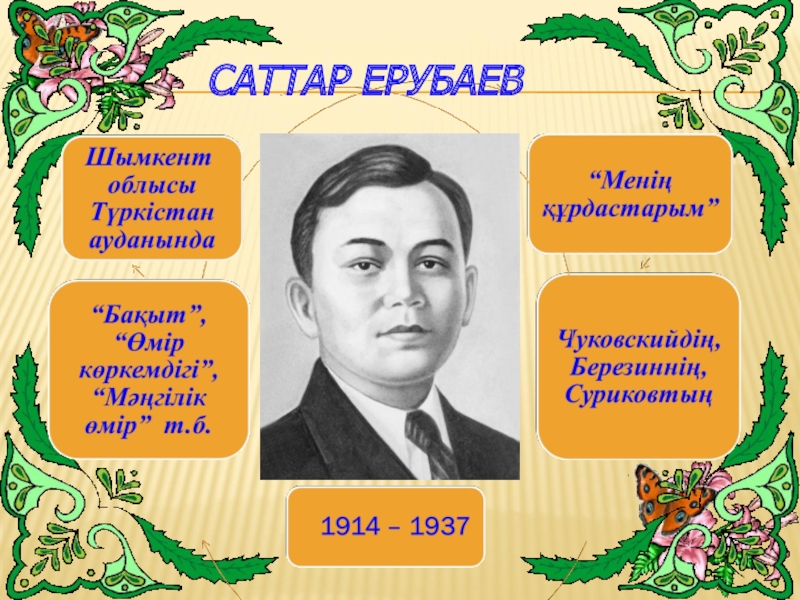